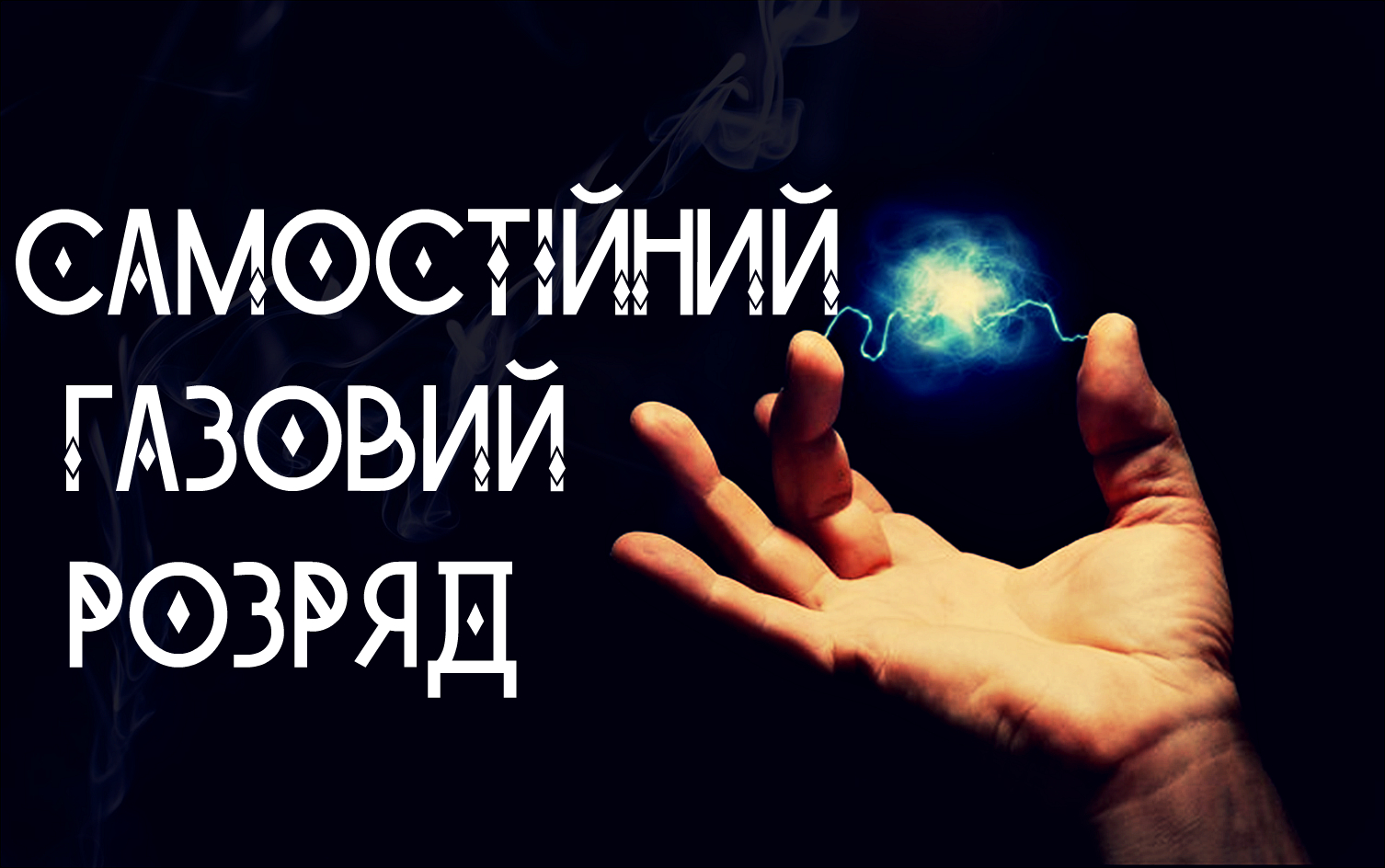 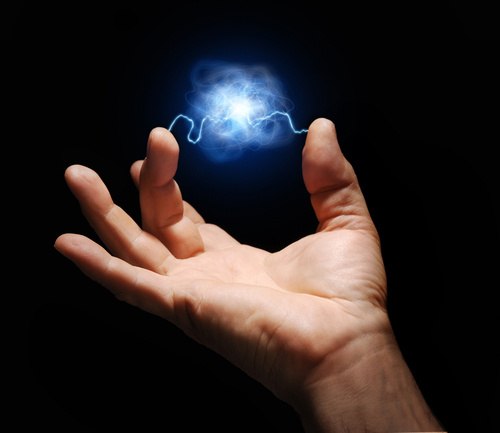 Розряд у газі, 
що зберігається після припинення дії зовнішнього іонізатора, називається 
самостійним.
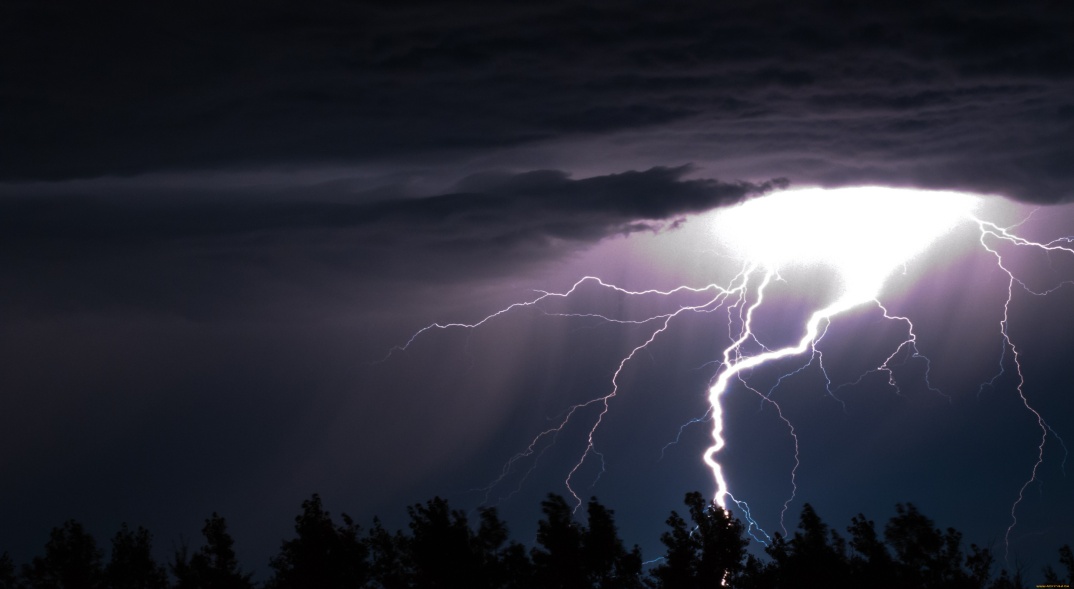 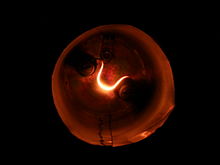 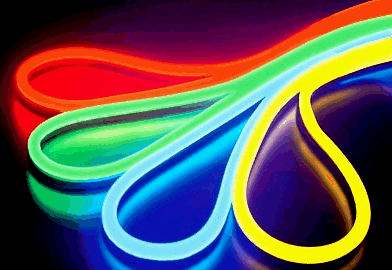 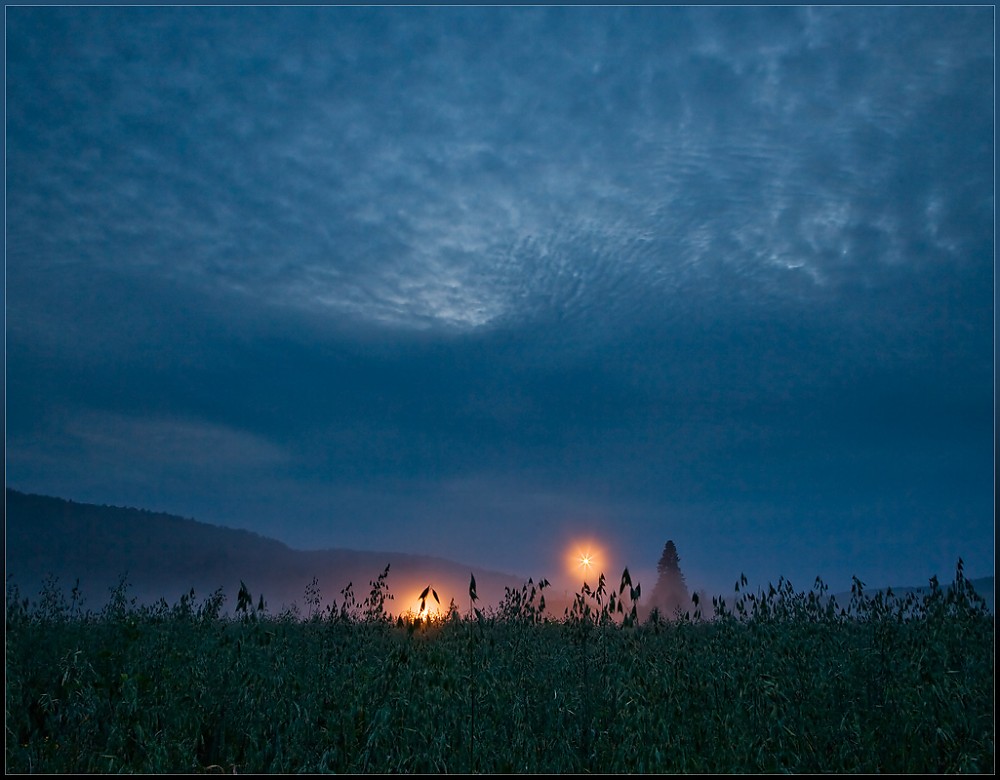   іскровий;
  коронний;
  дуговий;
 тліючий;
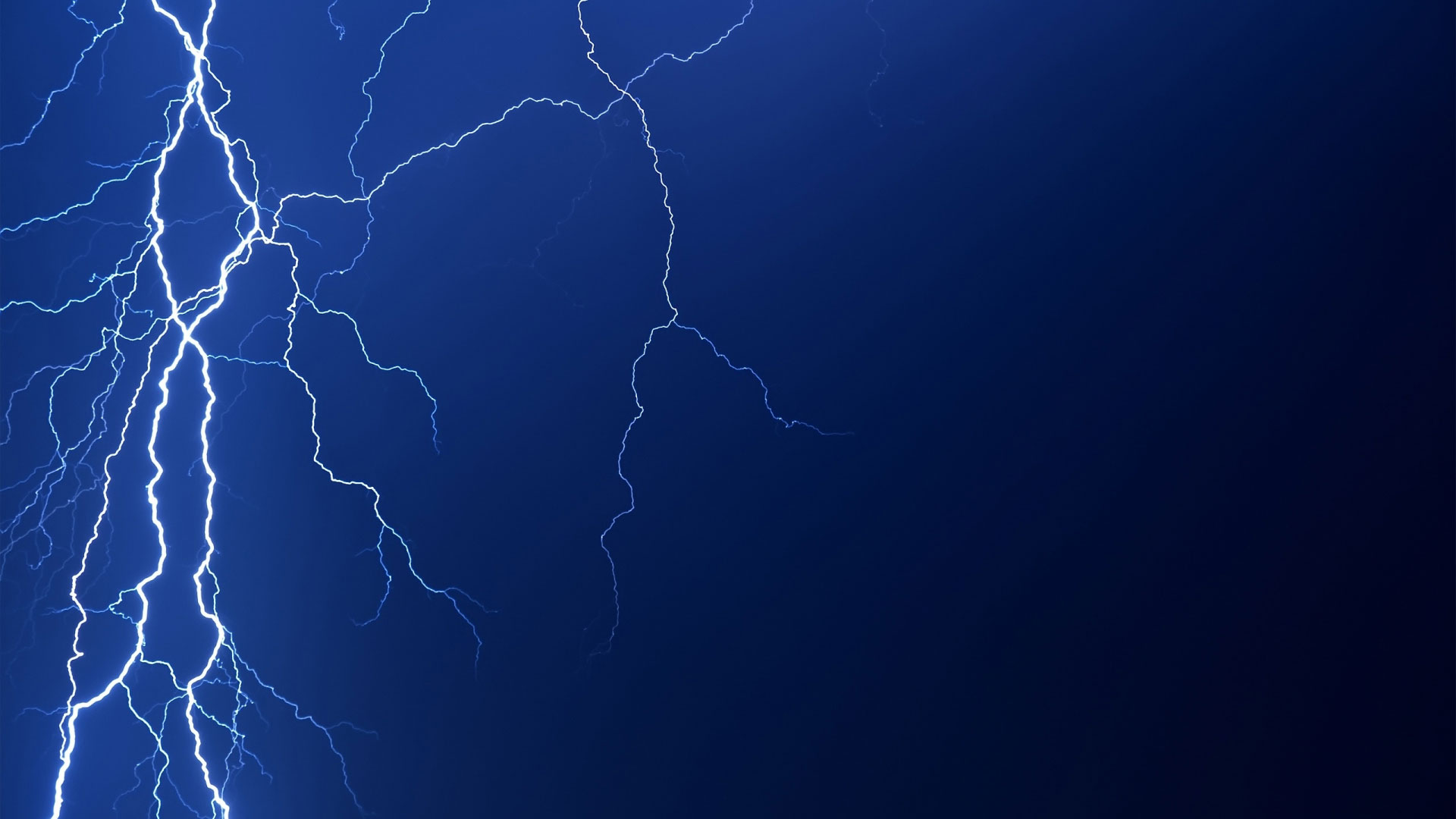 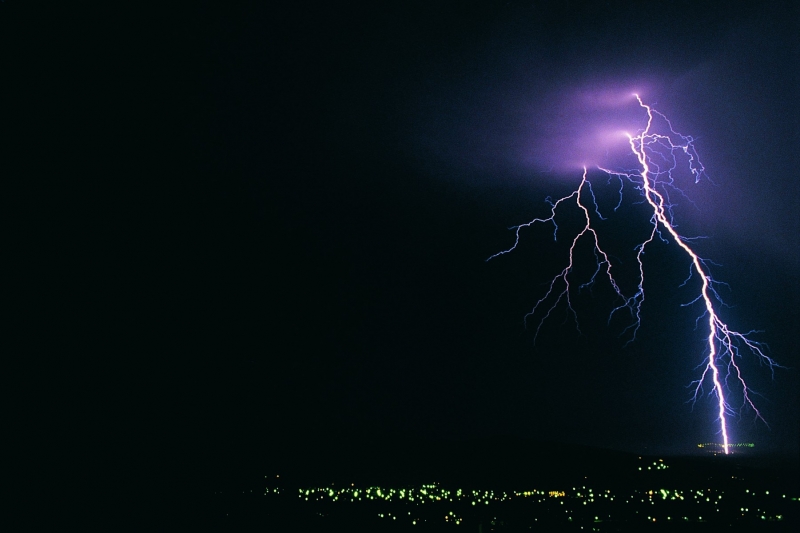 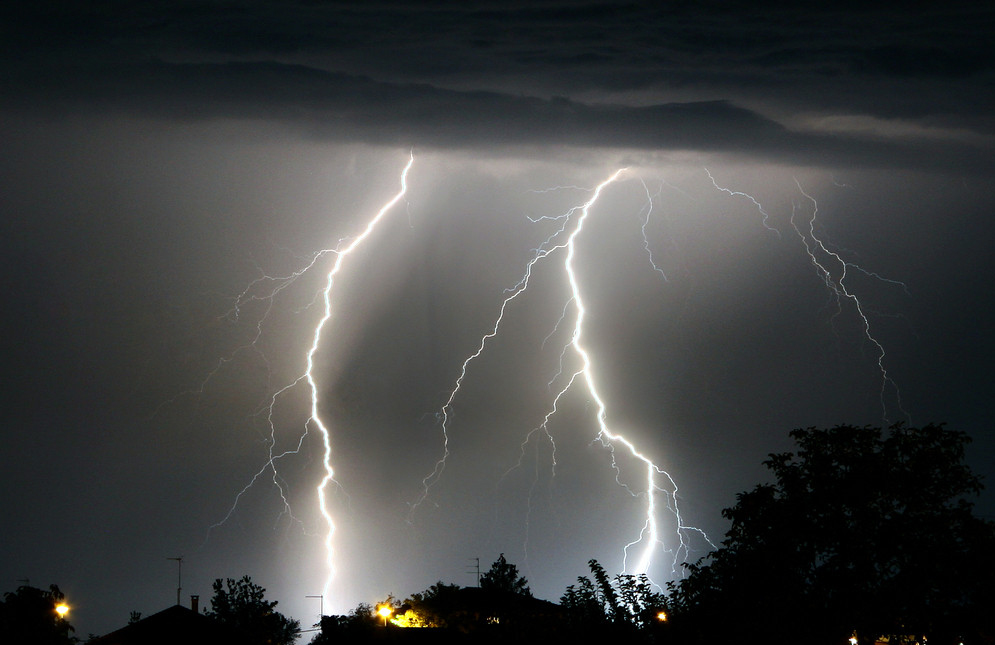 ІСКРОВИЙ розряд.
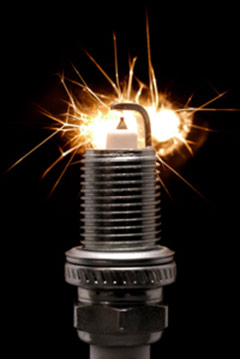 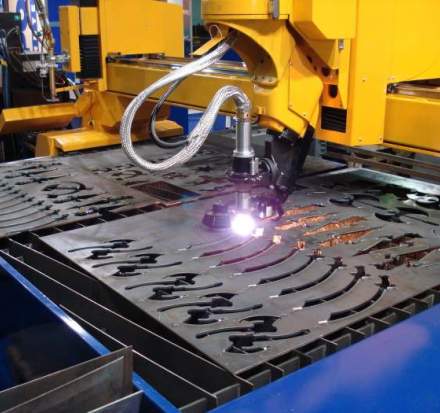   супроводжується виділенням великої кількості теплоти, яскравим свіченням газу, тріском або громом;
 використовують, наприклад, у свічках запалювання бензинових двигунів, 
для обробки поверхні особливо міцних металів.
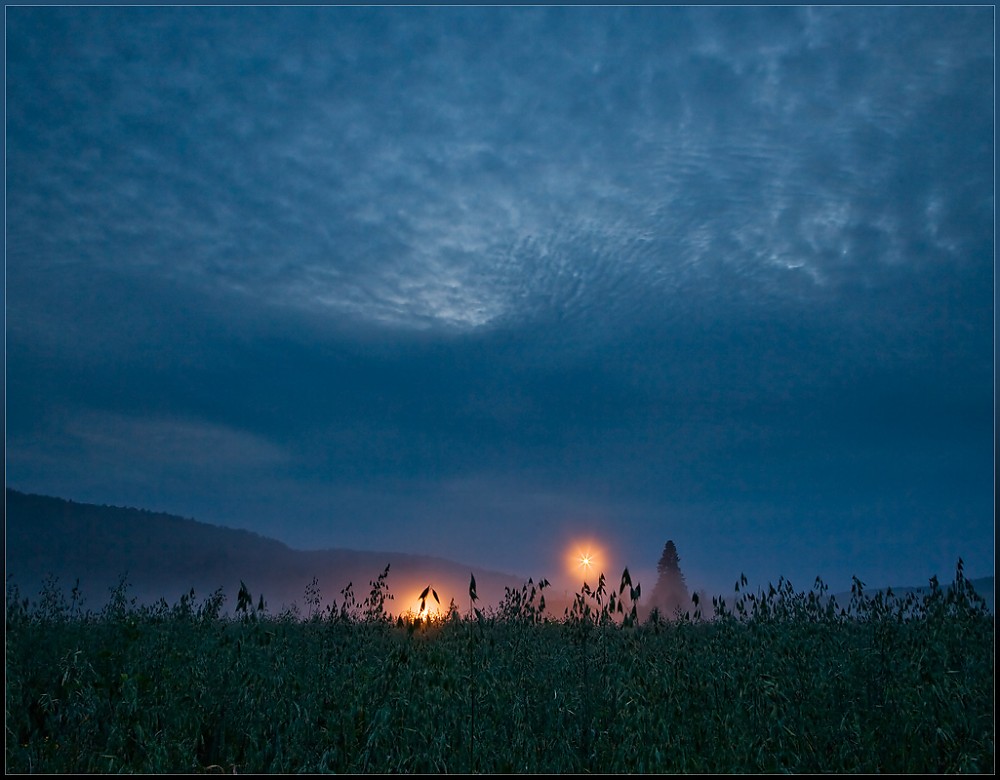 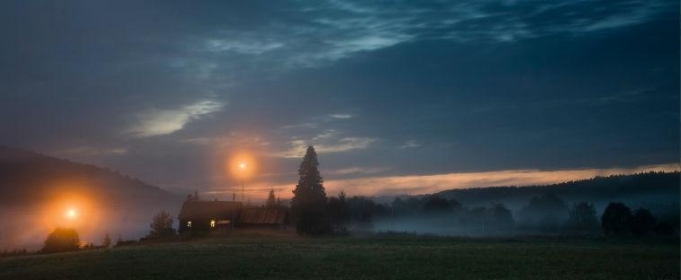 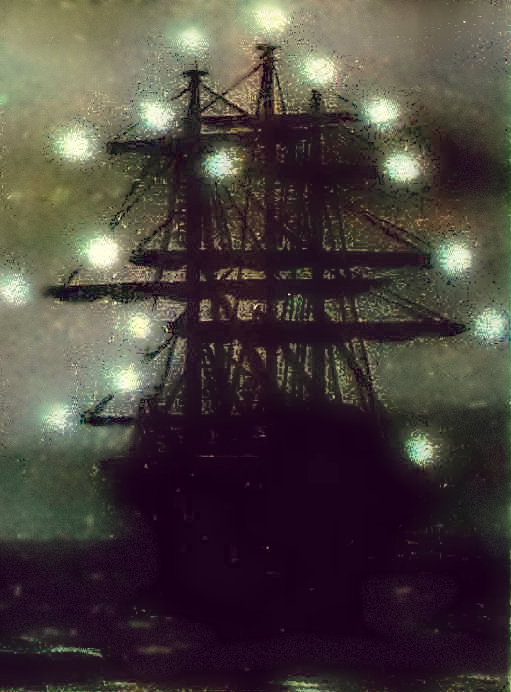 КОРОННИЙ  розряд.
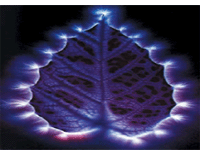 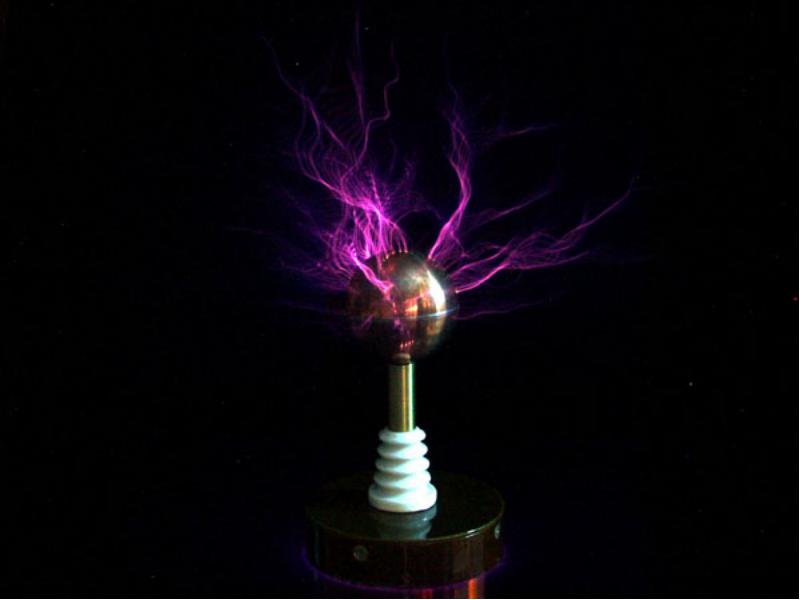  Найбільш містичний із всіх розрядів.
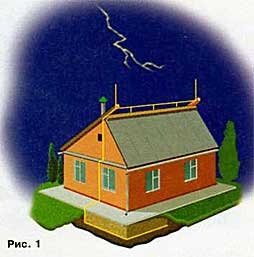 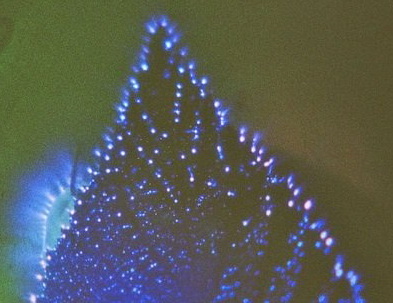 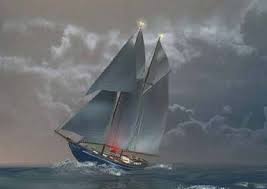 Використовується у електрофільтрах, що застосовуються для очищення промислових газів від домішок. 
Також використовують 
при нанесенні порошкових і 
лакофарбових покриттів.
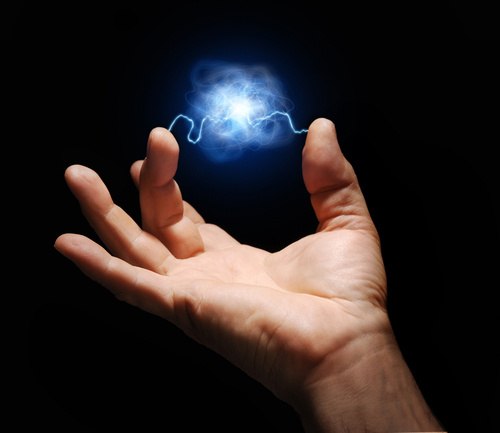 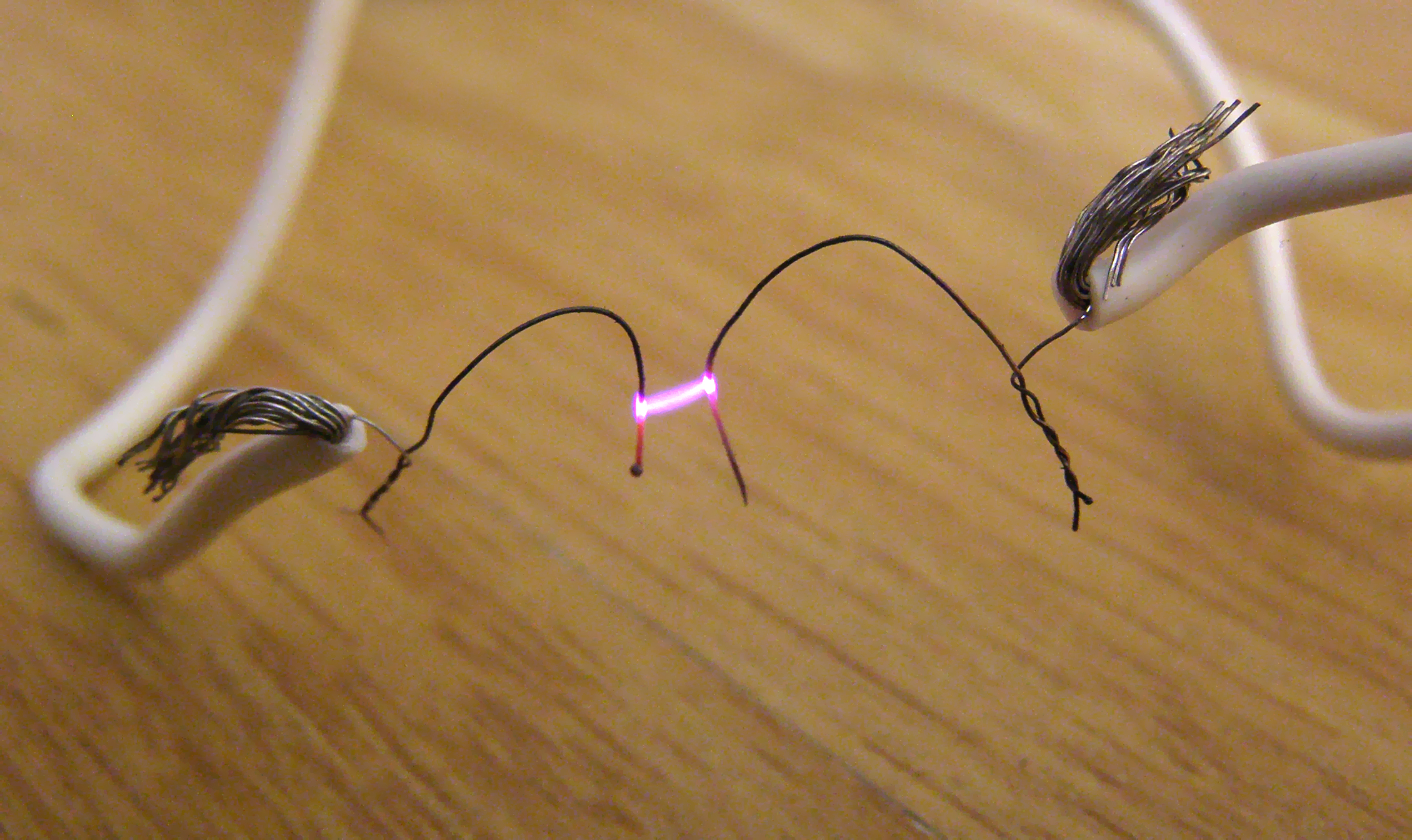 ДУГОВИЙ розряд.
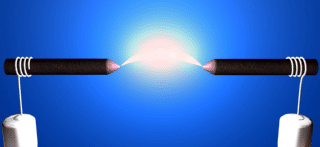 Це вид самостійного 
газового розряду, який виникає
 за високої температури між 
	електродами,  розведених на невелику 			відстань і супроводжується яскравим 			світінням у формі дуги.
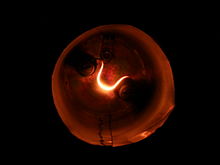 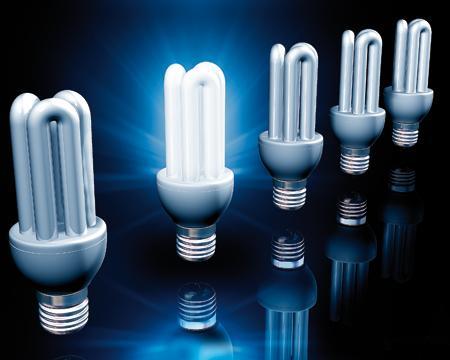 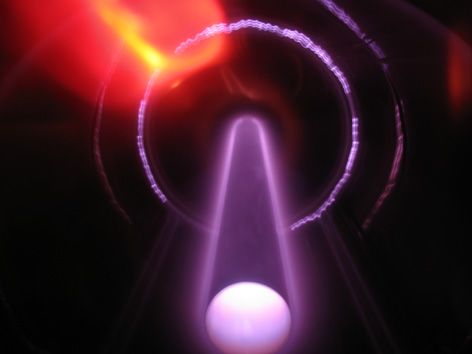 ТЛІЮЧИЙ розряд.
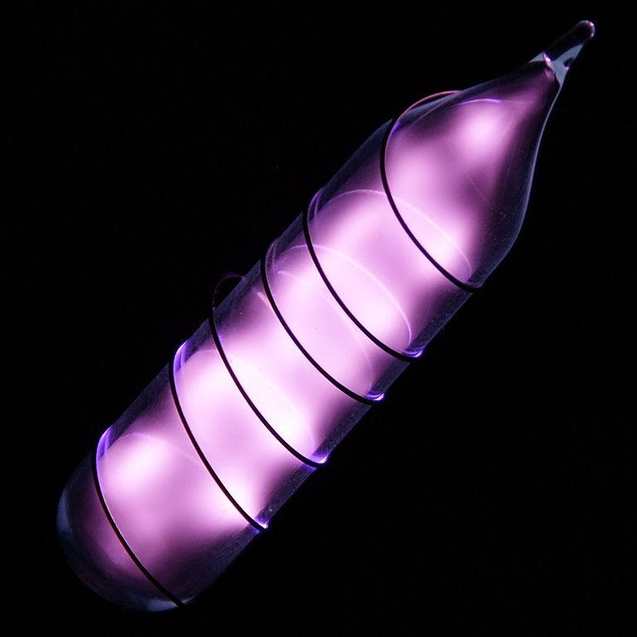 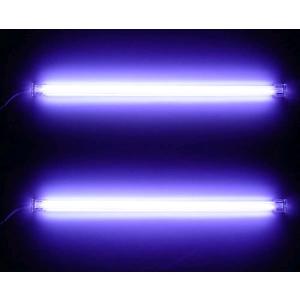  Це тип газового розряду із      неоднорідним розподілом електричного поля між катодом і анодом.
 використовується у виготовленні світних трубок для реклам, ламп денного світла і при напилюванні металів.
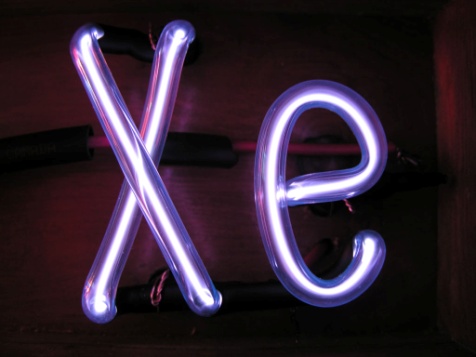 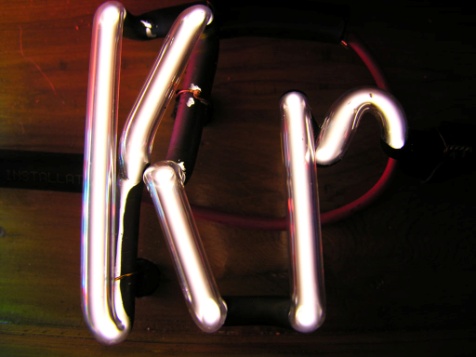 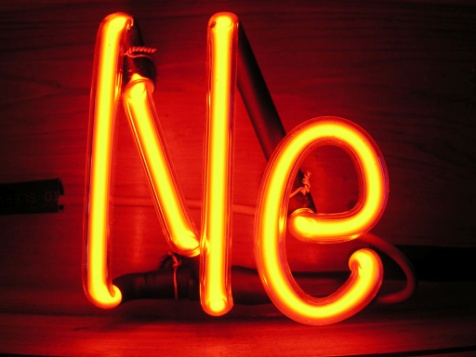 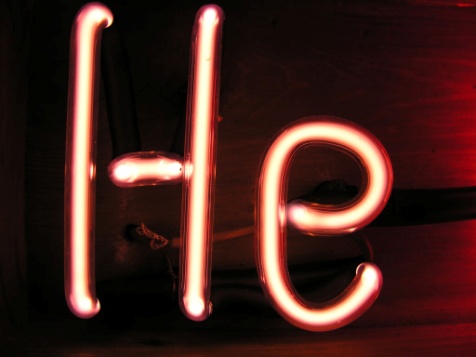 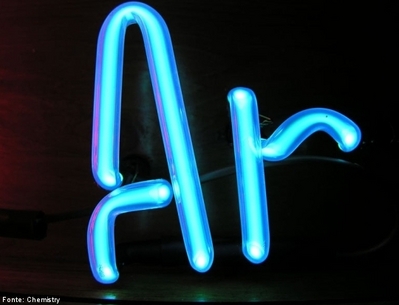 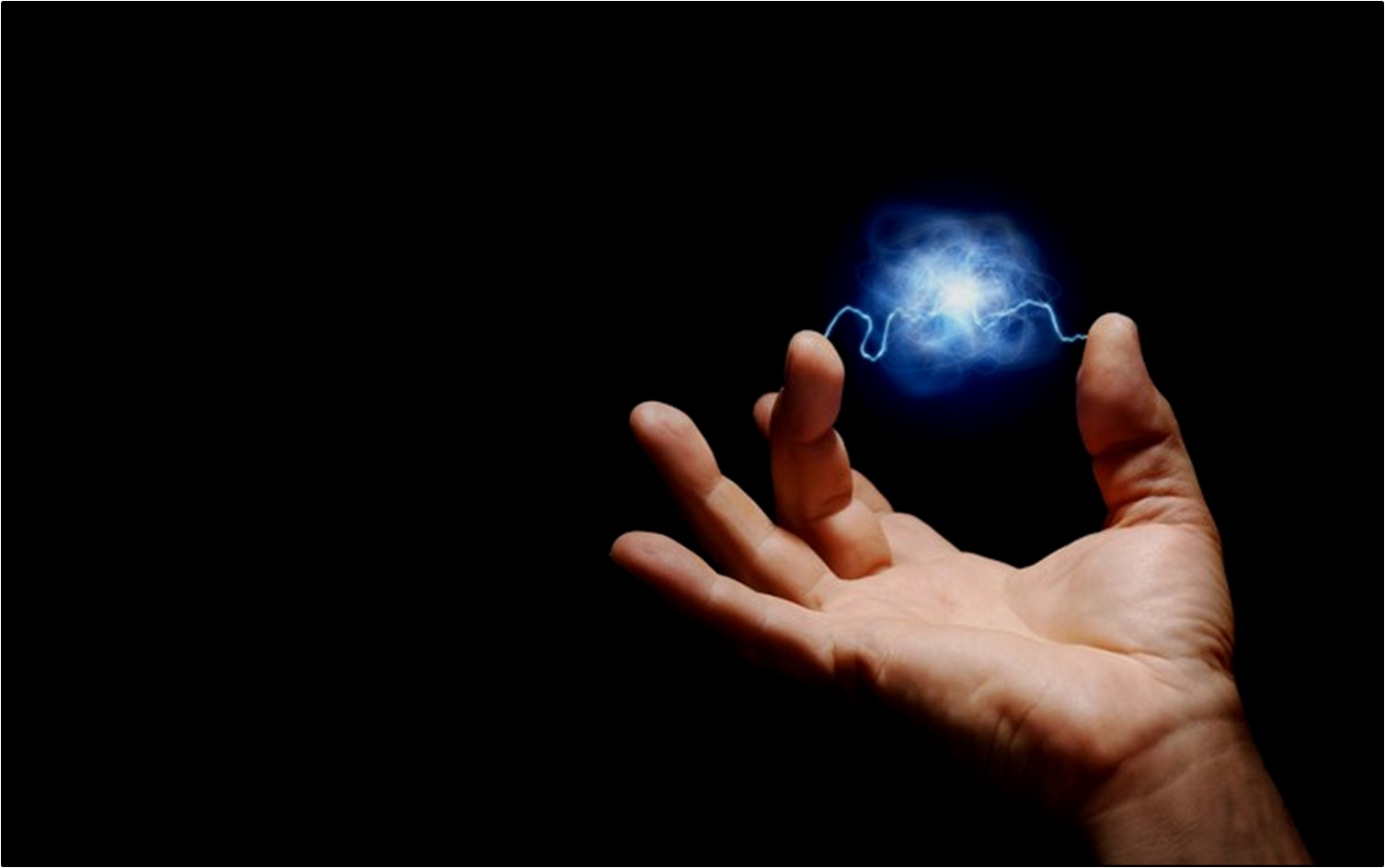  Презентацію підготувала Павлишин Марія, 7(11)-Б клас
ДЯКУЮ   
ЗА 
УВАГУ!